Priority setting: the CPHG experience
Dr Rebecca Armstrong
Editorial & Methods Advisor
Cochrane Public Health Group
It’s 2003…
The Federal Republic of Yugoslavia is officially renamed Serbia and Montenegro and adopts a new constitution
The London Congestion Charge scheme begins
Invasion of Iraq by American and British led coalition begins
The Human Genome Project is completed

CPHG: identifies the potential for consultative processes to be used to prioritise public health topics for future Cochrane reviews.
Project objectives
AIM: To identify global priorities for Cochrane systematic reviews of public health topics
develop a consultative process to engage global public health agencies to identify those which would be most useful to policy decision making

Generate a list of topics for SR
Increase involvement of “consumers”
Help to ensure relevance of reviews
Methods
(1) Development and use of a taskforce of individuals to identify and nominate global research needs
(2) Identification of gaps in the current systematic review literature
(3) Production of a list of useful review topics for decision making within public health agencies globally
(4) Prioritisation of the nominated review topics, using an a priori set of criteria
(5) Communication and dissemination of the list of prioritised review topics to achieve completed reviews.
Results
31 topics
working with the private sector 
mental and social health 
settings based health promotion
housing
environmental health
maternal and newborn, and child health
nutrition
tobacco control
Reflections
How best to identify “experts”?

Difficult to determine generalisable list of priorities

Challenge to turn in to PICOs
Thank you
The Cochrane Public Health Group is part of Public Health Insight based at the Melbourne School of Population & Global Health, The University of Melbourne
http://www.ph.cochrane.org 
Twitter: @CochranePH
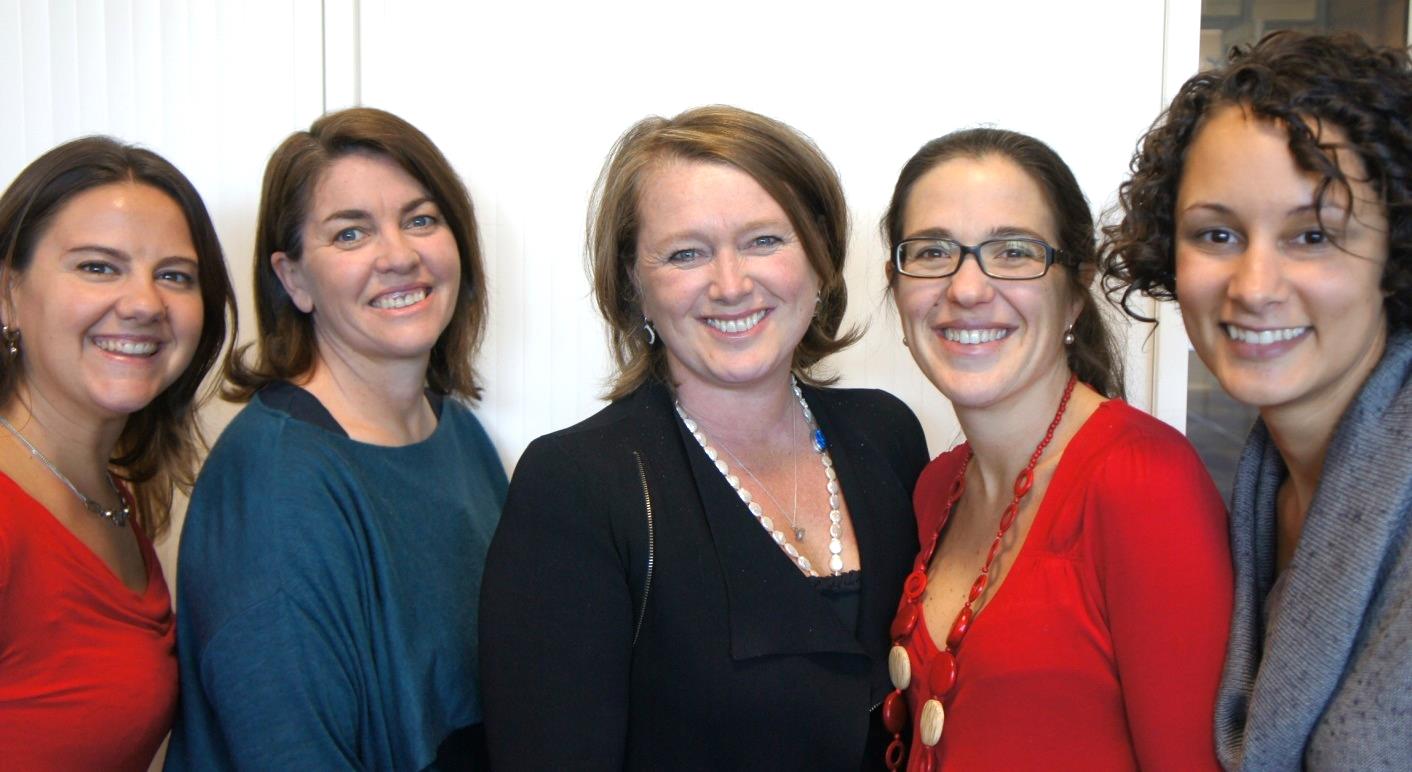 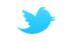